Translating Mission to Market: Understanding Prospective Undergraduate Mindsets
Kim Reid, Principal Analyst
Eduventures Research
Agenda
Eduventures’ Prospective Student Mindsets
National CCAA Institutions and Mindsets
How to Work with Mindsets
Questions
About the Research
Eduventures 2018 Prospective Student Survey
National survey of college-bound high school juniors and seniors
NRCCUA’s MyOptions database 
Institutional inquiry lists
Total sample: 54,267
Considering applying to CCAA school 9,286
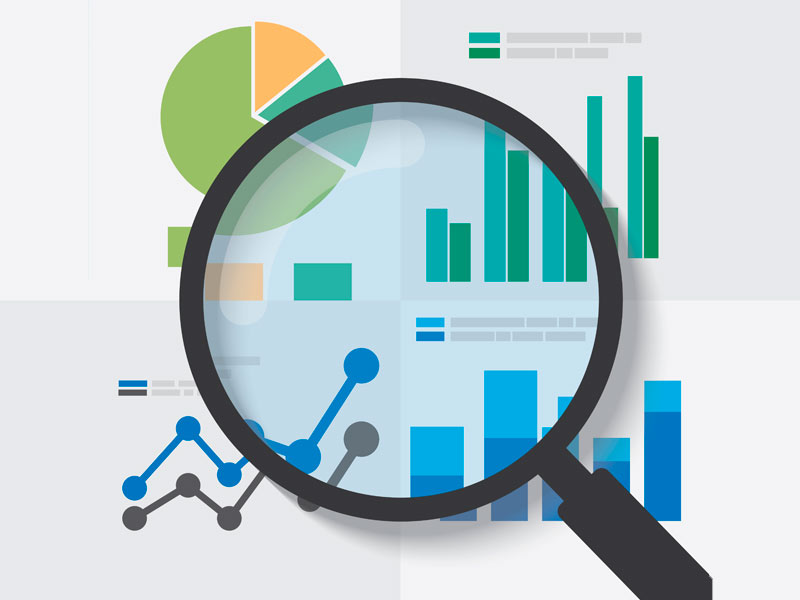 3
Prospective Undergraduate Student  Mindsets
A Developmental Arc
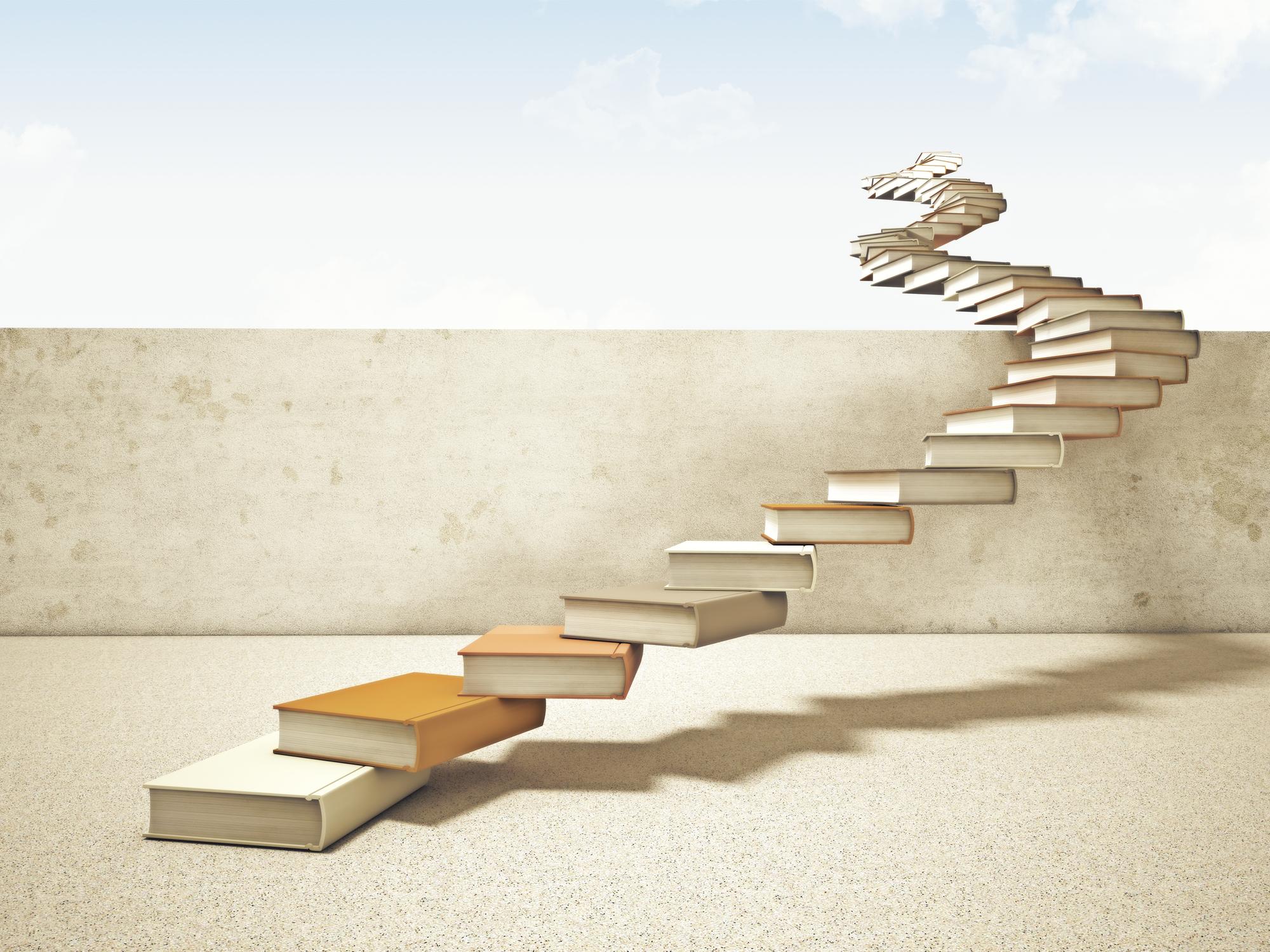 5
Great Institutions Serve Diverse Populations
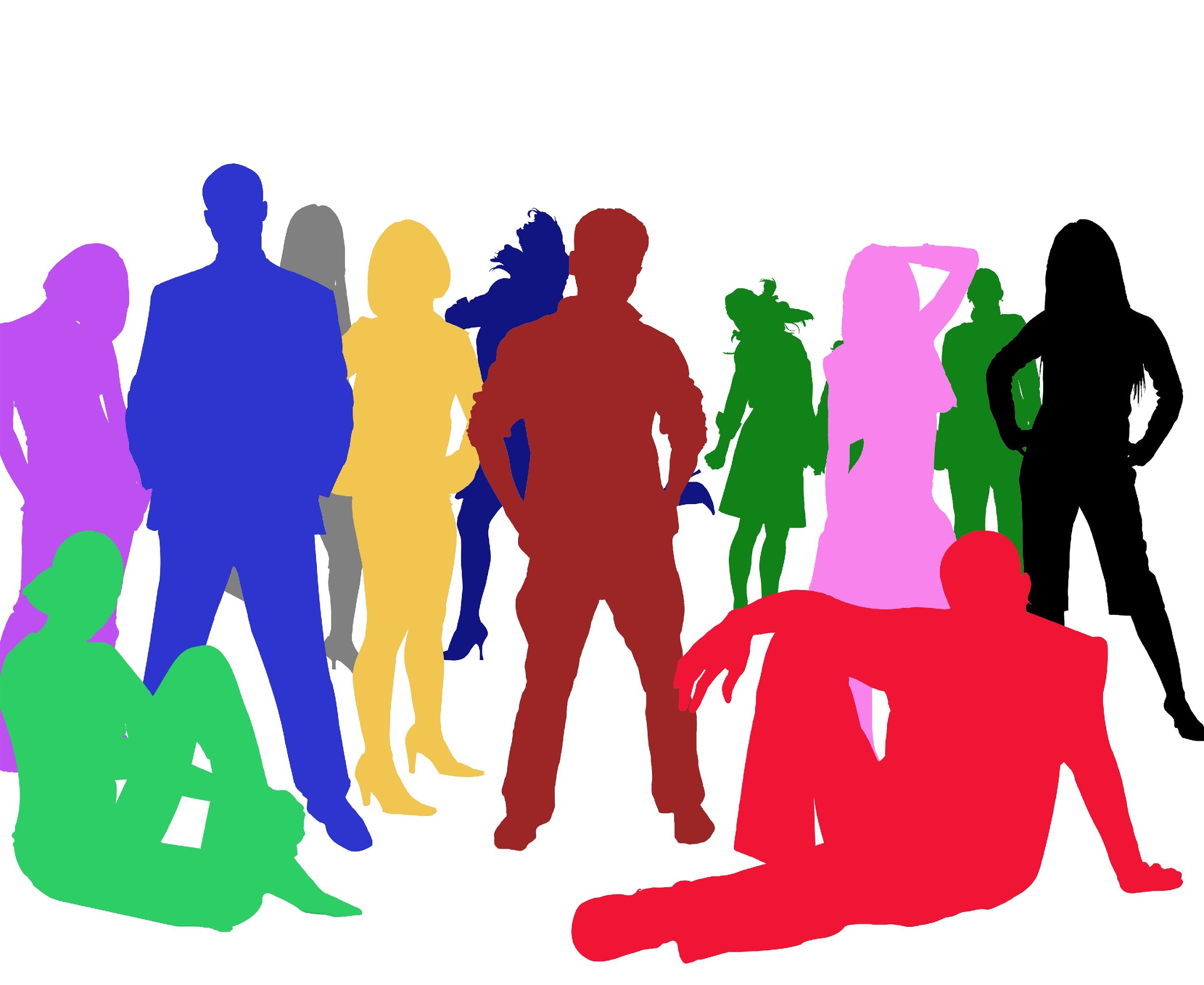 6
How Student Mindsets Were Developed
Experiences
Outcomes
Criteria
Mindsets
7
Gen Z Has Different Paths in Mind
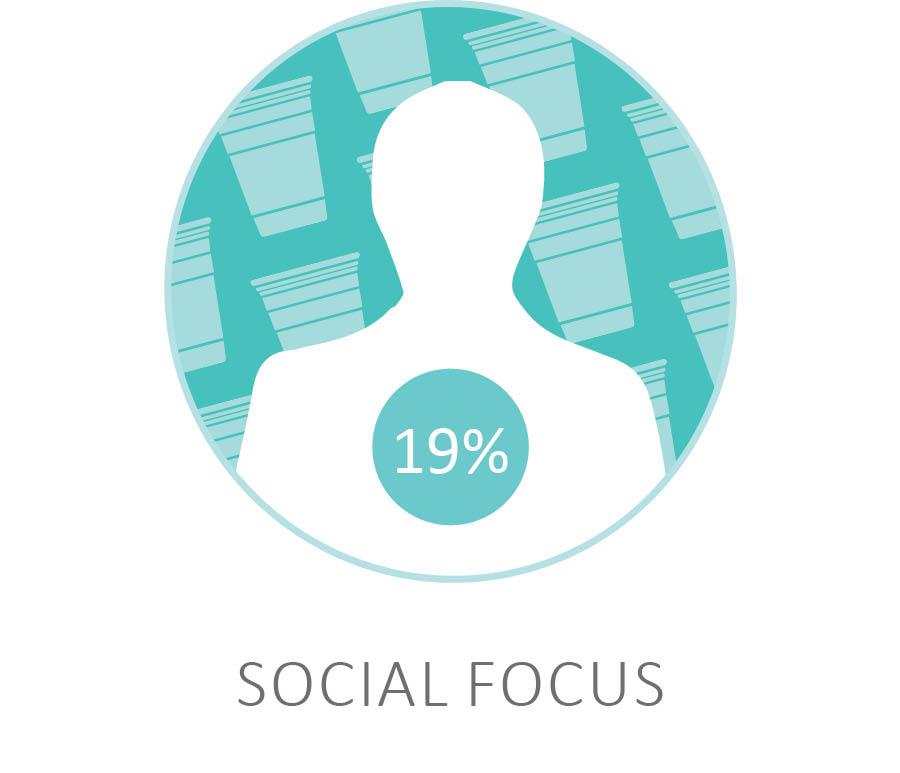 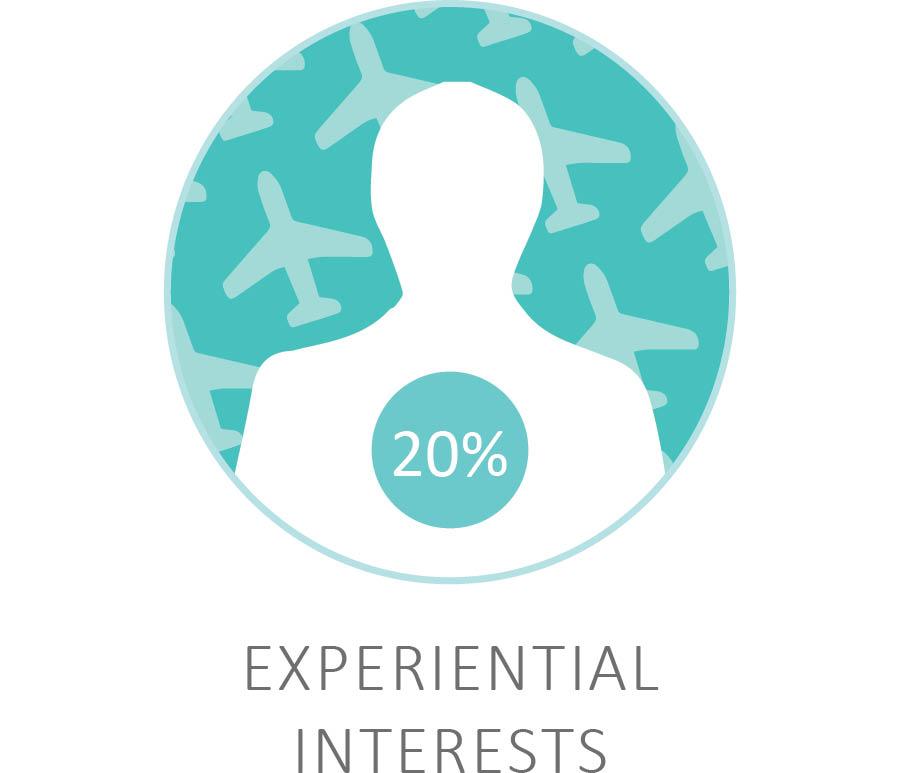 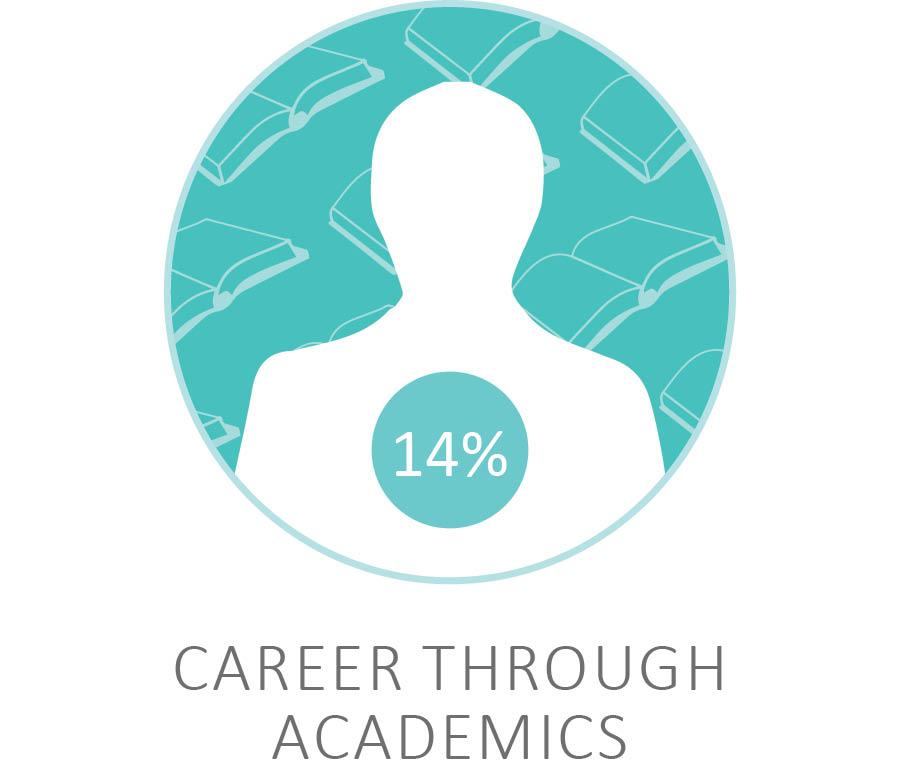 15%
21%
21%
Career
Experience
Academic
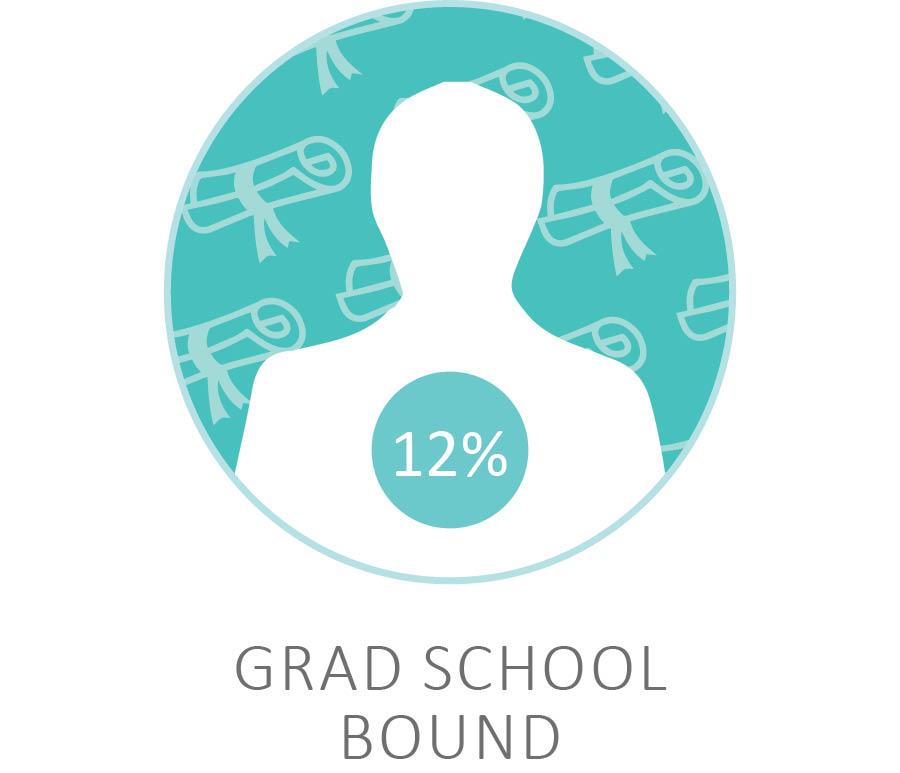 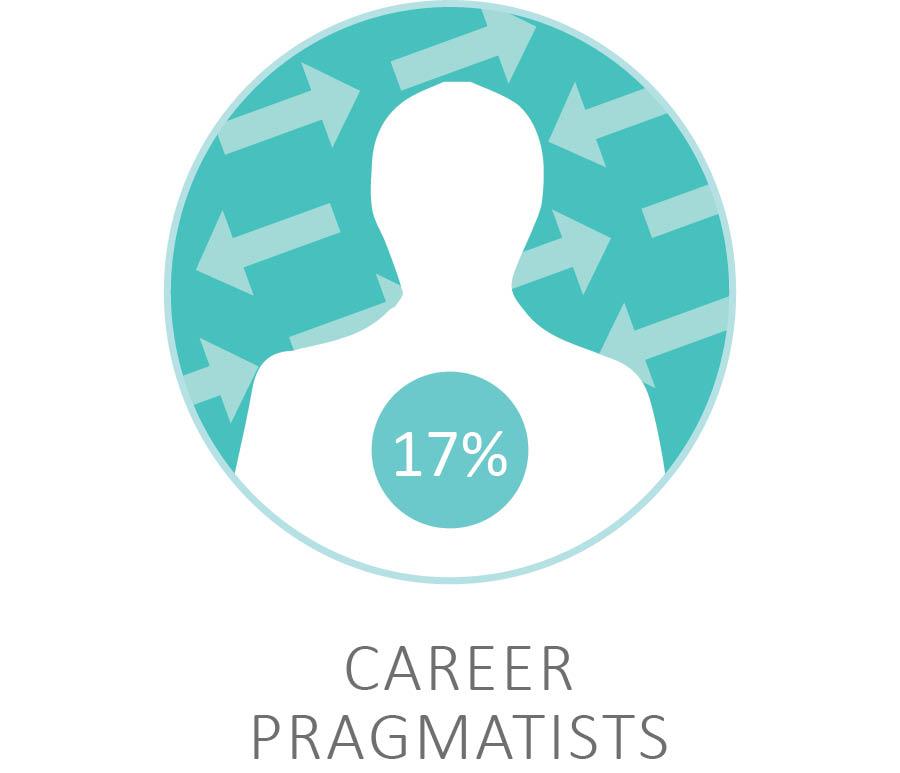 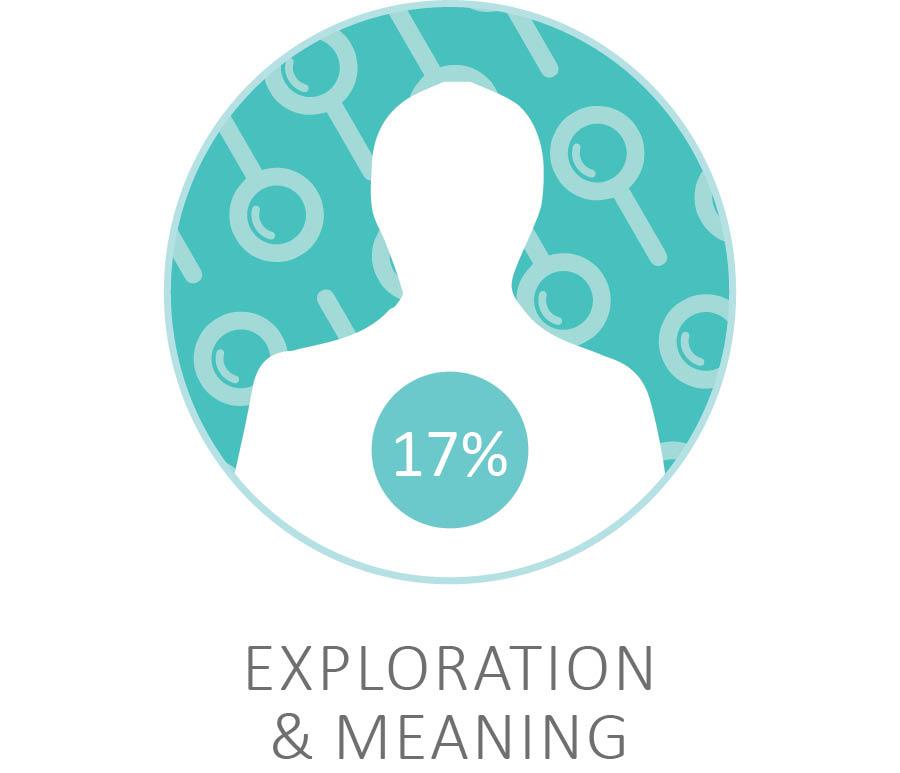 19%
13%
11%
Mindsets are Linked to Enduring Personality Traits
9
Demography is not Destiny
10
As Demography Shifts, Career Orientation Likely to Increase
Student Mindsets by Access Status
Access Factors  =  First-generation college; low-income; underrepresented minority
[Speaker Notes: Access Factors:
First generation college
Low income
Underrepresented minority


Shall we color code these to the mindset above? I’m not convinced these are the most beautiful colors either (Dave?)]
National Mindsets by Likely Institutional Destination
12
Shifting Priorities for Student Mindsets from Application to Enrollment
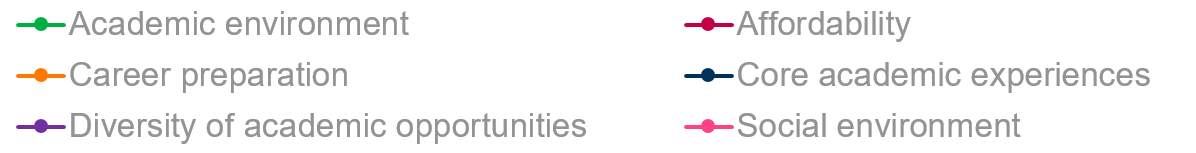 13
Top Two Priorities End Up the Same
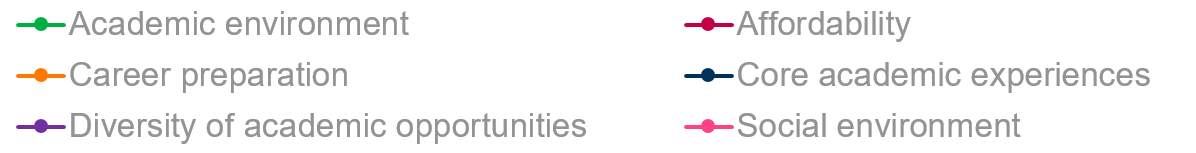 14
National CCAA Institutions and Mindsets
Catholic Institutions Serve Different Missions
A Segmentation of CCCA Institutions
Based on NCES data
Admit rate
First-year retention
Six-year graduation
Percent Pell students
Percent underrepresented minorities
11 segments/neighborhoods identified
Focus on six segments for demonstration purposes
How do they these segments interact with student mindsets?
16
#1 Nearly Open Enrollment (17 Institutions)
Institutions that admit most applicants, struggle a bit with retention and quite a bit with graduation. But these institutions serve many Pell students and a fair amount of underrepresented minorities as well.
17
#2 Solid Performers (16 Institutions)
Well-known, but non-elite institutions, that do well on retention and graduation, but have modest numbers when it comes to serving Pell or underrepresented minorities.
18
#3 Feeling Pell Pressure (14 Institutions)
Modestly selective institutions with very low diversity that are feeling some Pell pressure.
19
#4 Urban Diverse (14 Institutions)
Solid performing institutions serving an average number of Pell students, but above average numbers of diverse students. All of these institutions are in urban settings.
20
#5 Highly Selective (10 Institutions)
These are the highly selective institutions with excellent retention and graduation rates. However, they are below par on serving underrepresented minorities and far below par on serving Pell students.
21
#6 Serving the Underserved (10 Institutions)
Institutions that serve very high numbers of Pell and underrepresented minorities students. Given the types of students these institutions serve, they have greater difficulty getting students to graduation.
22
National Mindsets by Institutional Destination (4 YR)
23
Unique Mindset Profiles within Categories
Urban Diverse Institutions – Application Interest Mindset Profile
24
Top Brand Perceptions of Solid Performers
Which of the following words do you associate with…
25
Perceptual Map by Mindset – Solid Performers
26
[Speaker Notes: Correspondence Analysis (Traditional)

Inertia(s):
	Canonical Correlation	Inertia	Proportion	
Dimension 1	.134	.018	.438	
Dimension 2	.102	.010	.256	
Dimension 3	.082	.007	.162	
Dimension 4	.061	.004	.090	
Dimension 5	.047	.002	.054	

Standard Coordinates: Which of the following words do you most associate with
	Dimension 1	Dimension 2	Dimension 3	Dimension 4	Dimension 5	
High-quality	-.02	-1.74	-.32	-.71	-.32	
Religious	1.29	-.39	.92	.40	-1.13	
Friendly/Inclusive	1.07	.00	-.20	-.76	-.38	
Well-known	-1.05	-.23	-1.36	.49	-.63	
Intelligent/Intellectual	-.20	-.72	-.54	-1.04	1.86	
Fun/Exciting	.97	1.44	-.92	1.68	-.13	
Well-rounded/balanced	.75	-.11	.76	.37	1.43	
Career-minded	-1.97	-.02	1.60	1.30	.15	
Athletics	-.96	.42	-1.90	-.01	.24	
Comfortable	1.03	.68	-.55	-.16	.47	
Community-oriented	.49	-.33	-.47	-.50	.81	
“Spirit” school	.56	.38	-1.17	.88	-.28	
Challenging	-.78	1.72	.73	.57	1.59	
Unique	.70	1.35	1.13	-.92	-.20	
Diverse	-1.00	.87	1.04	-1.95	-1.09	
Prestigious/Selective	.49	.39	.54	-.82	-1.65	
Value-for-the-money	.17	-2.24	.88	2.86	-1.49	
Hands-on	-1.48	-1.03	-.49	1.02	.34	
Traditional	-.17	-.39	1.50	-.09	-.18	
Familiar	-1.98	-.95	.10	-1.20	-1.16	
Dynamic/Energetic	.26	-.58	2.41	.18	2.66	
Affordable	-.88	1.87	.50	-2.33	-1.35	
None / don’t know	-1.81	2.60	.30	-.01	-1.13	

Principal Coordinates: Which of the following words do you most associate with
	Dimension 1	Dimension 2	Dimension 3	Dimension 4	Dimension 5	
High-quality	.00	-.18	-.03	-.04	-.02	
Religious	.17	-.04	.07	.02	-.05	
Friendly/Inclusive	.14	.00	-.02	-.05	-.02	
Well-known	-.14	-.02	-.11	.03	-.03	
Intelligent/Intellectual	-.03	-.07	-.04	-.06	.09	
Fun/Exciting	.13	.15	-.08	.10	-.01	
Well-rounded/balanced	.10	-.01	.06	.02	.07	
Career-minded	-.26	.00	.13	.08	.01	
Athletics	-.13	.04	-.16	.00	.01	
Comfortable	.14	.07	-.05	-.01	.02	
Community-oriented	.07	-.03	-.04	-.03	.04	
“Spirit” school	.07	.04	-.10	.05	-.01	
Challenging	-.10	.18	.06	.03	.08	
Unique	.09	.14	.09	-.06	-.01	
Diverse	-.13	.09	.08	-.12	-.05	
Prestigious/Selective	.07	.04	.04	-.05	-.08	
Value-for-the-money	.02	-.23	.07	.17	-.07	
Hands-on	-.20	-.11	-.04	.06	.02	
Traditional	-.02	-.04	.12	-.01	-.01	
Familiar	-.27	-.10	.01	-.07	-.05	
Dynamic/Energetic	.03	-.06	.20	.01	.13	
Affordable	-.12	.19	.04	-.14	-.06	
None / don’t know	-.24	.27	.02	.00	-.05	

Standard Coordinates: Student Mindsets
	Dimension 1	Dimension 2	Dimension 3	Dimension 4	Dimension 5	
Exploration and Meaning	.62	.82	.50	.14	2.42	
Social Focus	1.34	.02	-.23	.45	-.75	
Grad School Bound	.13	-.75	1.60	-2.43	-.38	
Career through Academics	-.57	-.98	-1.85	-.61	.48	
Experiential Interests	-1.05	-.62	.80	1.10	-.16	
Career Pragmatists	-1.12	2.32	-.39	-.50	-.80	

Principal Coordinates: Student Mindsets
	Dimension 1	Dimension 2	Dimension 3	Dimension 4	Dimension 5	
Exploration and Meaning	.08	.08	.04	.01	.11	
Social Focus	.18	.00	-.02	.03	-.04	
Grad School Bound	.02	-.08	.13	-.15	-.02	
Career through Academics	-.08	-.10	-.15	-.04	.02	
Experiential Interests	-.14	-.06	.07	.07	-.01	
Career Pragmatists	-.15	.24	-.03	-.03	-.04]
How to Work with Mindsets
Working in Phases while Recruiting Mindsets
28
Experiential Interest Students
The opening conversation
Experiential learning opportunities that lead to career-focused outcomes
Appreciate clearly laid out programs and degree plans
Sensitive to affordability 

Potential blind spots
Academic coursework secondary 
Not much attention to the social aspects of college
Heighten understanding the importance academic and social to success in college

Opportunities for support
May run into trouble if they find themselves off their intended program path
Help conscientious, but closed, students negotiate to another path if this arises
29
Career Pragmatists Students
The opening conversation
Immediate return on investment 
Affordable education in a supportive community setting leading to an immediate job
Flexibility of program to accommodate a need to work 

Potential blind spots
Overlook the importance of academics
Don’t need to hear about rigor and prestige
Educate them on the contribution of academic experiences to their career

Opportunities for support
Work and affordability issues could sidetrack
Introduce long-term benefits to career beyond the all-important first job.  
Strong academic advising
Career advising to get the most out of work experience
30
Social Focus Students
The opening conversation
Showcase the defining aspects of your social environment
How they create lasting friendships 
Support connections and social facility that drive success in the workplace

Potential blind spots
Good job after graduation almost by osmosis
Not very concerned about academics and career preparation 
Instill an understanding of the importance of these key factors in success

Opportunities for support
Recognize a lesser degree of emotional stability and conscientiousness
May need more help getting on track with an academic  and career plan 
If social transition goes south they are at high risk
31
Exploration & Meaning Students
The opening conversation
Opportunities designed to help students make a personal impact on the world 
Study abroad and global
Traditional liberal arts outcomes

Potential blind spots
Unrealistic attention to career outcomes. 
Affordability not top of mind
At risk of making an impassioned choice without considering ROI

Opportunities for support
Coach them to direct attention to making an impact on themselves.
Career advising that balances reality with exploration and opportunity
Advising that takes into account open, searching personality
32
Career Through Academics Students
The opening conversation
All the major experiences of a college bear on their eventual outcome
Direct connection of major to career
Integrated experience of academics, career, and social interaction
The “every student”?

Potential blind spots
Focused on ultimate goal; they might miss out on serendipitous learning 
These experiences are not necessarily distractions, but can enrich, and enhance

Opportunities for support
Advising to connect academic program strongly to their career goals
If plans aren’t working out, they’ll need help finding a new focus
33
Grad School Bound Students
The opening conversation
Academic/research rigor that will land them in graduate school of choice
Evidence of successful graduate school placements 
Opportunity to build research skills under the guidance of faculty

Potential blind spot
Don’t factor affordability into the equation early on
Potential impact of student loans on their future plans for graduate school
Less engagement with the wider opportunities of undergraduate education

Opportunities for support
Map out academic, research, and internship experiences that build grad opportunities 
May eschew other important experiences; risk isolation or burnout
Appropriate amount of enriching experience in overall experience
34
8 steps to Enliven Recruiting and the Student Experience
Prioritize the six student mindsets within the context of your institution 
Develop your institutional narrative for each relevant mindset
Qualify students into a mindset
Train recruiters on engagement strategies for each mindset
Create coherent balanced messaging
Conduct personalized recruiting
Build out relevant student pathways
Guide students based on their expectations
35
Questions?
Thank you.
ANY QUESTIONS?
Kim Reid
Principal Analyst
P:  617.532.6073E:  kim.reid@nrccua.org
ENCOURA.ORG
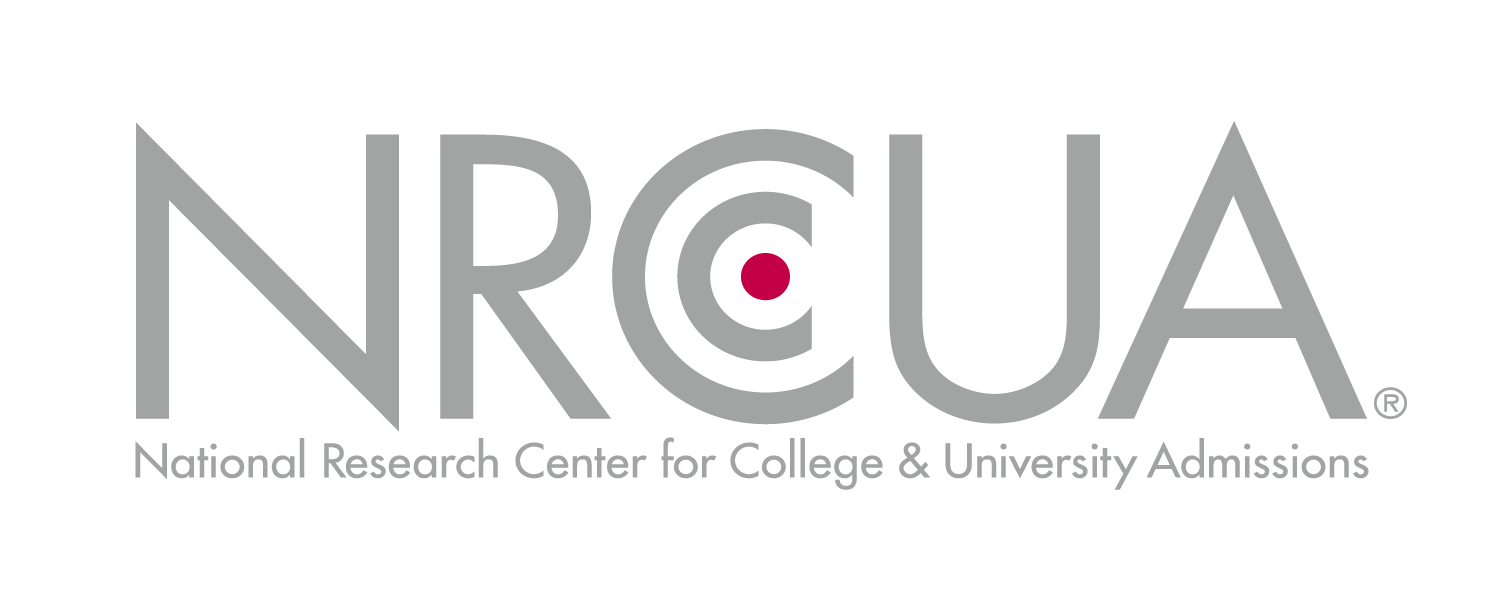